Figure 7. Dysregulated lncRNAs modified by H3K79 methylation in MLL-r ALL. (A) Regions of H3K79 methylation in the ...
Hum Mol Genet, Volume 23, Issue 12, 15 June 2014, Pages 3278–3288, https://doi.org/10.1093/hmg/ddu040
The content of this slide may be subject to copyright: please see the slide notes for details.
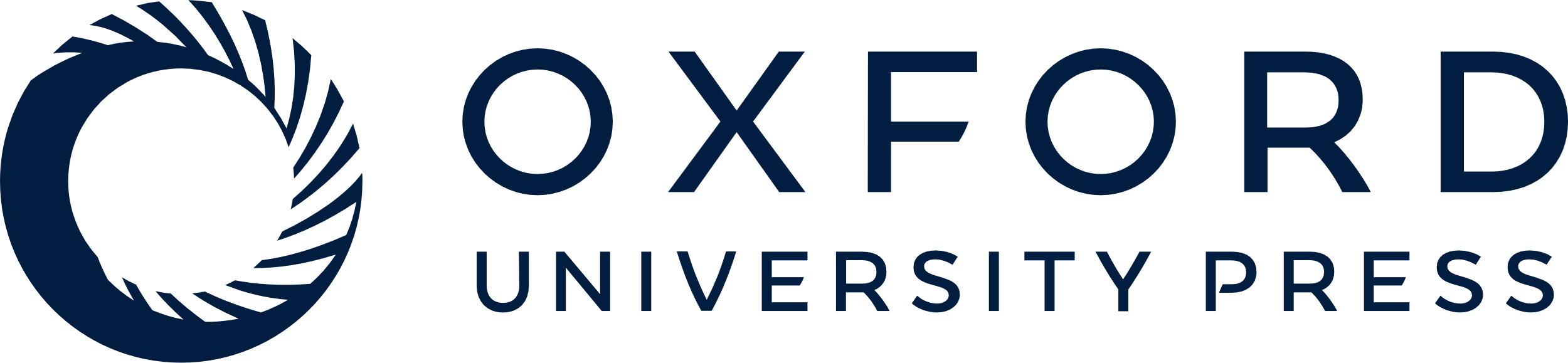 [Speaker Notes: Figure 7. Dysregulated lncRNAs modified by H3K79 methylation in MLL-r ALL. (A) Regions of H3K79 methylation in the dysregulated lncRNAs in MLL-r and MLL-wt cells. H3K79 enrichment corresponds to the read depth. The red plot lines represent the transcriptional start site. (B) ChIP-PCR of H3K79-modified lncRNA. One percent of the input DNA was used as a positive control for PCR, and IgG-immunoprecipitated chromatin was used as a control for H3K79.


Unless provided in the caption above, the following copyright applies to the content of this slide: © The Author 2014. Published by Oxford University Press. All rights reserved. For Permissions, please email: journals.permissions@oup.com]